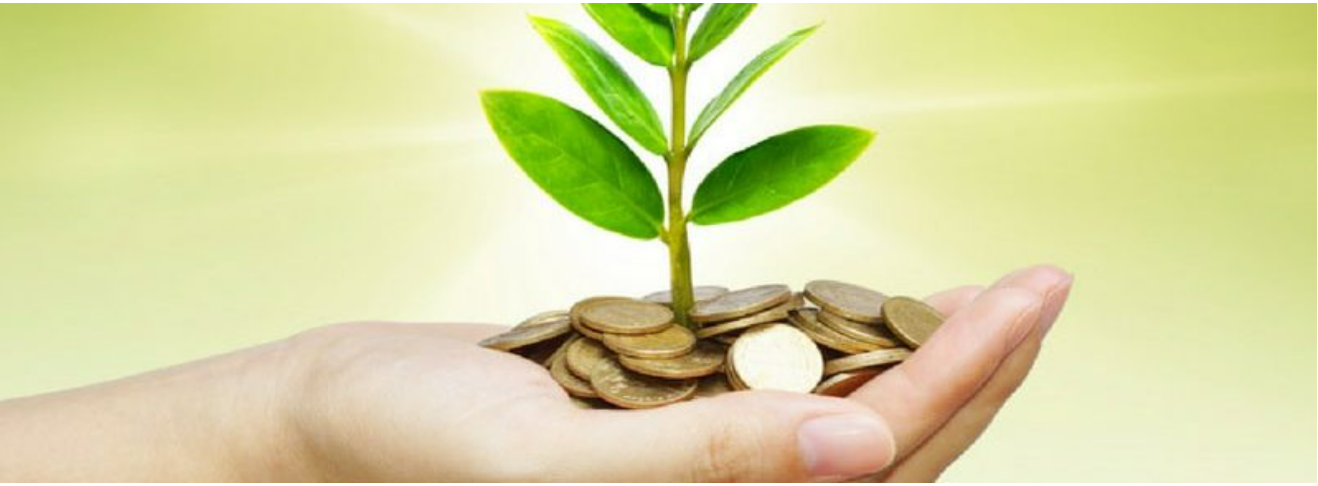 BÁO CÁO CHIẾN LƯỢC TUẦN 27/06 - 01/07/2022
TÍCH LŨY CHỜ SỐ LIỆU CPI THÁNG 6
Bản quyền thuộc về Công ty chứng khoán Công thương – Vietinbank Securities
QUAN ĐIỂM THỊ TRƯỜNG TUẦN TỪ 27/06 -01/07/2022
Trong tuần qua, Tổng Cục Hải quan đã công bố số liệu thương mại ký 1 tháng 6, với tổng giá trị xuất nhập khẩu hàng hóa đạt 31,64 tỷ USD, giảm 10% so với nửa cuối tháng 5. Trong kỳ 1 tháng 6/2022, cán cân thương mại hàng hóa thâm hụt 1,42 tỷ USD. Tính từ đầu năm đến hết ngày 15/6/2022, cán cân thương mại hàng hóa thâm hụt gần 1,3 tỷ USD.
Với đặc thù doanh nghiệp FDI luôn chiếm tỷ trọng cao trong hoạt động xuất nhập khẩu hàng hóa của Việt Nam, chúng tôi cho rằng các số liệu trên chỉ đơn thuần phản ánh những khó khăn của kinh tế toàn cầu trước ảnh hưởng của lạm phát, chưa phản ánh chính xác nội tại kinh tế của Việt Nam. 
Tâm điểm của nhà đầu tư trong tuần này chính là Báo cáo Tổng kết Tình hình Kinh tế - Xã hội được Tổng Cục Thống kê công bố vào ngày 29/06. Tính từ đầu tháng 6, giá cả hàng hóa trong nước đã ghi nhận mức tăng tại hầu hết các lĩnh vực thiết yếu, đặc biệt là giá xăng dầu. Do vậy, số liệu trên sẽ giúp nhà đầu tư hình dung mức độ nghiêm trọng của lạm phát đến triển vọng tăng trưởng kinh tế trong năm 2022.
Với tính chất quan trọng như vậy, chúng tôi tiếp tục giữ nguyên quan điểm đưa ra từ tuần trước. Theo đó, chỉ số VN-Index dự kiến tiếp tục đi ngang tích lũy trong vùng 1,180 – 1,230 điểm với thanh khoản thấp.
ĐÁNH GIÁ TÁC ĐỘNG MỘT SỐ THÔNG TIN KINH TẾ TUẦN QUA
TỔNG QUAN TTCK TOÀN CẦU TUẦN QUA
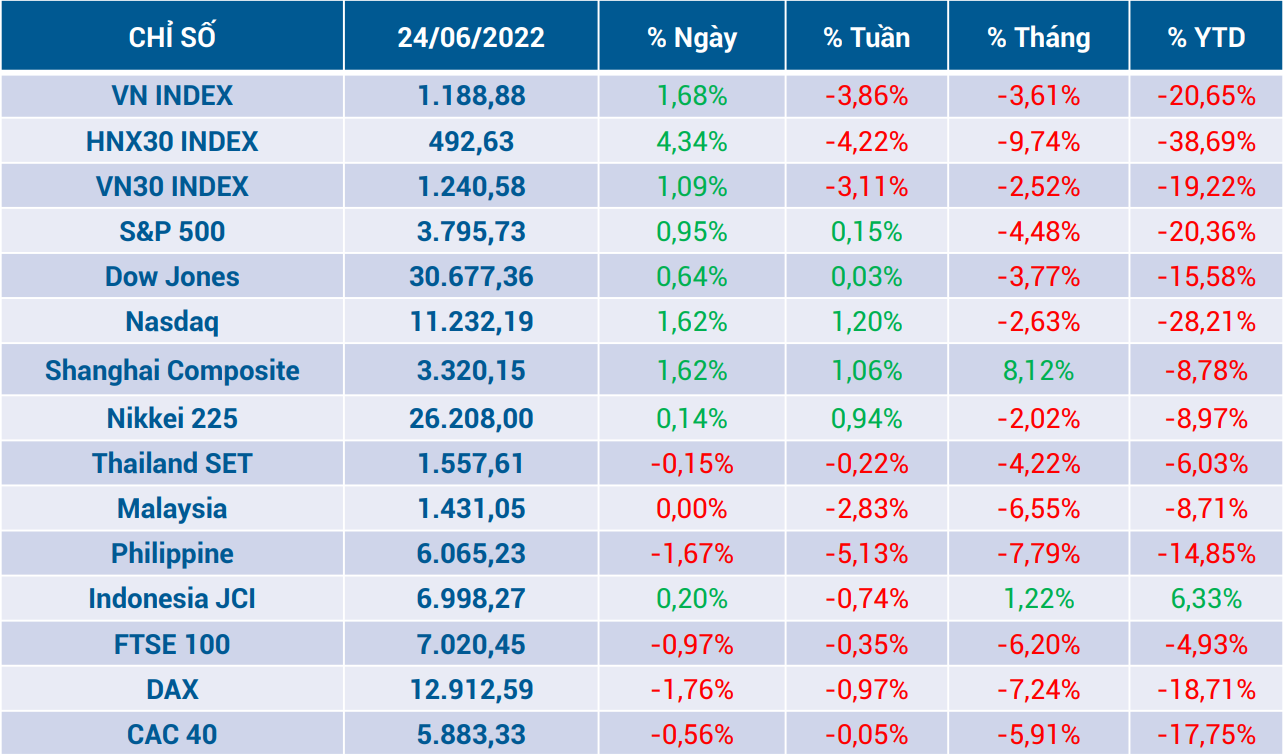 Nguồn: Bloomberg, Vietinbank Securities
TỔNG QUAN TTCK VIỆT NAM TUẦN QUA
- Trong tuần qua, khối ngoại tiến hành mua ròng 78 tỷ đồng, giảm hơn 90% giá trị mua ròng so với tuần trước đó. Tự doanh CTCK tiến hành mua ròng mạnh 385 tỷ đồng.
Nguồn: Fiinpro, Vietinbank Securities
TỔNG QUAN TTCK VIỆT NAM TUẦN QUA
- Thanh khoản trung bình trong tuần qua đạt khoảng 12,972 tỷ đồng, giảm rất mạnh so với tuần trước. Nguyên nhân thanh khoản sụt giảm bắt nguồn từ tâm lý lo ngại của dòng tiền đứng ngoài, lượng margin trên thị trường xuống mức rất thấp khi nhà đầu tư chú trọng hơn khâu quản trị rủi ro danh mục. Trong bối cảnh đó, việc các cổ phiếu penny thu hút được dòng tiền và lọt top tăng mạnh nhất tuần là hoàn toàn dễ hiểu.
Nguồn: Fiinpro, Vietinbank Securities
DÒNG TIỀN ĐẦU TƯ TRÊN TTCK VIỆT NAM
Trong tuần qua, nhà đầu tư cá nhân vẫn duy trì trạng thái bán ròng nhưng không còn quá mạnh như tuần trước, trong khi đó, nhà đầu tư tổ chức giao dịch vẫn khá tích cực. Theo dữ liệu từ FiinPro, nhà đầu tư cá nhân trong nước tiếp tục bán ròng 512 tỷ đồng trên sàn HoSE trong tuần qua nhưng giảm 79% so với tuần trước. Nếu tính về khớp lệnh, dòng vốn này bán ròng 668,8 tỷ đồng.
Về giao dịch của nhà đầu tư tổ chức trong nước, dòng vốn này vẫn mua ròng 172 tỷ đồng (giảm 88,5% so với tuần trước), trong đó có 579 tỷ đồng được thực hiện theo phương thức khớp lệnh.
SỰ KIỆN VĨ MÔ NỔI BẬT TÍNH ĐẾN 17/06/2022
Cục Dự trữ liên bang Mỹ (FED) nâng lãi suất 75 điểm phần trăm, mức tăng kỷ lục trong 28 năm qua
Hiện tại mức lãi suất ở Mỹ neo quanh 1,5% - 1,75% sau ba lần tăng lãi suất của FED vào kỳ tháng 3, tháng 5 và tháng 6/2022, lần lượt 0,25%, 0,5%, 0,75% thì tình hình lạm phát ở Mỹ vẫn chưa được hạ nhiệt cho dù FED đã bước vào cuộc chiến chống lạm phát hơn là chống suy thoái.
CTS dự báo FED sẽ tiếp tục tăng lãi suất thêm 0,75% trong phiên họp tháng 7 tới trước khi hạ mức tăng xuống trong các lần tăng sau đó khi tình hình chiến sự giữa Nga – Ukraina có thể đạt được một thỏa thuận hòa bình, Trung Quốc kiểm soát được phần nào dịch bệnh, và chuỗi cung ứng dần trở lại bình thường.
SỰ KIỆN VĨ MÔ VIỆT NAM NỔI BẬT TÍNH ĐẾN 24/06/2022
Quốc hội thông qua chủ trương đầu tư và loạt cơ chế, gấp rút triển khai hai "siêu" vành đai hơn 160.000 tỷ đồng
Nghị quyết về chủ trương đầu tư dự án đường Vành đai 4 – vùng Thủ đô Hà Nội, kết nối Thủ đô Hà Nội với tỉnh Hưng Yên, tỉnh Bắc Ninh và các địa phương khác trong vùng. Dự án đường Vành đai 4 – vùng Thủ đô Hà Nội có chiều dài khoảng 112,8 km, chia thành 7 dự án thành phần. Thực hiện hình thức thu phí tự động không dừng trong khai thác, vận hành. Nghị quyết cũng nêu rõ nhu cầu sử dụng đất và phương án bồi thường, hỗ trợ, tái định cư, theo đó, sơ bộ nhu cầu sử dụng đất của dự án khoảng 1.341 ha, giải phóng mặt bằng toàn tuyến một lần theo quy mô quy hoạch. Sơ bộ tổng mức đầu tư của dự án xây dựng đường Vành đai 4 - vùng Thủ đô Hà Nội là 85.813 tỷ đồng. Nghị quyết cũng xác định dự án cơ bản hoàn thành năm 2026 và đưa vào khai thác từ năm 2027. 
Chủ trương đầu tư xây dựng tuyến đường Vành đai 3 TP.HCM nhằm mục tiêu kết nối TP.HCM với tỉnh Đồng Nai, tỉnh Bình Dương, tỉnh Long An và các địa phương khác trong vùng. Dự án đường Vành đai 3 TP.HCM có chiều dài 76,34 km, chia thành 8 dự án thành phần theo hình thức đầu tư công. Về nhu cầu sử dụng đất và phương án bồi thường, hỗ trợ, tái định cư, sơ bộ nhu cầu sử dụng đất của dự án khoảng 642,7 ha. Sơ bộ tổng mức đầu tư dự án đường Vành đai 3 TP.HCM là 75.378 tỷ đồng. Dự án được thực hiện từ năm 2022, cơ bản hoàn thành năm 2025 và đưa vào khai thác từ năm 2026.
SỰ KIỆN VĨ MÔ VIỆT NAM NỔI BẬT TÍNH ĐẾN 24/06/2022
Ngân sách năm 2020 bội chi hơn 216.405 tỷ đồng (gần 9,3 tỷ USD), tương đương 3,44% GDP, thấp hơn nhiều mức Quốc hội cho phép điều chỉnh.
Tổng thu cân đối ngân sách là gần 2,28 triệu tỷ đồng, gồm số thu chuyển nguồn từ năm 2019 chuyển sang 2020; thu kết dư ngân sách địa phương 2019, thu từ quỹ dự trữ tài chính theo Luật Ngân sách nhà nước. Chi cân đối ngân sách 2020 trên 2,35 triệu tỷ đồng, gồm cả chuyển nguồn từ 2020 sang năm 2021 (khoản tiền ngân sách không dùng hết năm trước, chuyển sang năm sau chi cho đầu tư).
Năm 2020, Chính phủ vay hơn 436.059 tỷ đồng (tương đương hơn 18,6 tỷ USD) để bù đắp bội chi và trả nợ gốc. Trong đó, 82% nguồn bù đắp bội chi ngân sách trung ương là vay trong nước; còn lại là vay từ nước ngoài.
SỰ KIỆN VĨ MÔ VIỆT NAM NỔI BẬT TÍNH ĐẾN 24/06/2022
Dự thảo lương tối thiểu vùng sẽ tăng khoảng 6%, áp dụng từ ngày 1/7/2022
Bộ Lao động, Thương binh và Xã hội (LĐTB&XH) vừa có tờ trình gửi Chính phủ dự thảo nghị định quy định mức lương tối thiểu vùng đối với người làm việc theo hợp đồng. Theo đó, từ 1/7 tới, mức lương tối thiểu vùng được điều chỉnh lên bình quân 6% (tương ứng tăng từ 180.000 - 260.0000 đồng) so với mức lương tối thiểu hiện hành.
Cụ thể, vùng I là 4.680.000 đồng/tháng, vùng II là 4.160.000 đồng/tháng, vùng III là 3.640.000 đồng/tháng, vùng IV là 3.250.000 đồng/tháng. Ngoài lương tối thiểu vùng theo tháng, Bộ LĐTB&XH còn đề xuất lương tối thiểu giờ. Cụ thể, vùng 1 là 22.500 đồng/giờ, vùng 1 là 20.000 đồng/giờ, vùng 3 là 17.500 đồng/giờ, vùng 4 là 15.600 đồng/giờ.
SỰ KIỆN VĨ MÔ VIỆT NAM NỔI BẬT TÍNH ĐẾN 24/06/2022
Gói hỗ trợ lãi suất 2% thúc đẩy nền kinh tế tăng trưởng tích cực nhưng không tác động mạnh mẽ đến thị trường chứng khoán
Ngày 20/5/2022, Chính phủ chính thức ban hành Nghị định 31/2022/NĐ-CP về việc hỗ trợ lãi suất từ Ngân sách nhà nước đối với khoản vay của doanh nghiệp, hợp tác xã, hộ kinh doanh. Thời gian thực hiện trong năm 2022 và 2023 hoặc có thể kết thúc sớm hơn khi tổng số tiền hỗ trợ lãi suất cho khách hàng đạt khoảng 40.000 tỷ đồng, nhưng không vượt quá ngày 31/12/2023.
Gói hỗ trợ lãi suất 2% hỗ trợ trực tiếp đến các đối tượng kinh doanh mặt hàng thiết yếu bao gồm hàng không, vận tải kho bãi, lâm nông nghiệp thủy sản , etc., và không hỗ trợ chứng khoán và bất động sản. Trong lần giảm lãi suất này, các NHTM sẽ giảm trừ chi phí lãi vay trực tiếp xuống còn 2% đối với các doanh nghiệp thuộc đối tượng trên, khác với lần giảm lãi suất tiền gửi vào thời điểm năm 2021. Như vậy, yếu tố giúp tăng điểm của thị trường chứng khoán sẽ phụ thuộc vào năng lực kinh doanh nội tại của các doanh nghiệp, chứ không đến từ dòng tiền đầu cơ như năm trước. Chúng tôi xin lưu ý rằng đối với đối tượng hỗ trợ cần tất tóan nợ quá hạn và số dư lãi chậm trả mới có thể tiếp cận mức lãi suất này. Như vậy, các doanh nghiệp đầu ngành sẽ có lợi thế hơn.
SỰ KIỆN VĨ MÔ VIỆT NAM NỔI BẬT TÍNH ĐẾN 24/06/2022
Nhu cầu tín dụng tăng cao từ gói hỗ trợ lãi suất 2% tạo áp lực lên room tín dụng của các NHTM
Tại Hội nghị trực tuyến toàn ngành ngân hàng triển khai chương trình hỗ trợ lãi suất 2%/năm từ nguồn ngân sách Nhà nước 40.000 tỷ đồng theo Nghị định 31/2022 của Chính phủ, ông Đào Minh Tú cho biết tính đến ngày 27/5, tăng trưởng tín dụng toàn nền kinh tế đã đạt khoảng 7,75% so với đầu năm, cao gấp đôi so với cùng kỳ năm 2021.
Việc triển khai chương trình hỗ trợ lãi suất 2% trong thời gian tới dự kiến còn thúc đẩy nhu cầu tín dụng của các doanh nghiệp cao hơn. Ví dụ, như Vietcombank trong 5 tháng đầu năm đã tăng trưởng tín dụng hơn 9%, trong khi hạn mức năm nay tăng trưởng chỉ 15%. Ngoài ra, tăng trưởng tín dụng toàn hệ thống 5 tháng đầu năm 2022 đạt 7,75% cao hơn 2,8% so với cùng kỳ năm 2021. Như vậy, hạn mức tín dụng còn lại sẽ không còn nhiều dư địa để tăng trưởng, do vậy chúng tôi dự báo việc NHNN nới room tín dụng cho các NHTM sẽ sớm được diễn ra trong trung hạn để giữ vững NIM ở mức độ an toàn.
Việc thông qua nới room tín dụng của NHTM có thể sẽ tạo tâm lý tích cực cho nhà đầu tư khi nắm giữ cổ phiếu ngân hàng trong ngắn và trung hạn.
SỰ KIỆN ĐÁNG CHÚ Ý TRONG PHẦN CÒN LẠI CỦA THÁNG 06/2022
Ngày 29/6/2022, Tổng Cục Thống Kê Việt Nam sẽ công bố Thông Cáo Báo Chí về Tình Hình Kinh Tế - Xã Hội Quý II/2022. 
Chúng tôi dự báo tăng trưởng  kinh tế Việt Nam sẽ phục hồi, GDP đạt 6,7% trong năm 2022, mức tăng trưởng cao hơn so với năm 2021 (2,58%), dựa trên nền kinh tế hoạt động bình thường trở lại sau khi dịch bệnh Covid-19 được kiểm soát trên toàn quốc, vốn FDI 5 tháng đầu năm tăng mạnh 7,78% so với cùng kỳ năm trước, và tiềm năng khôi phục ngành kinh tế không khói – du lịch. Mặc dù những tín hiệu vĩ mô tích cực đã được gửi đi, chúng tôi nhận định chỉ số CPI của Việt Nam vẫn tạo áp lực  về triển vọng tăng trưởng của nền kinh tế. Trước áp lực lạm phát do chi phí đẩy, chính sách Zero-Covid của Trung Quốc và sự đứt gãy chuỗi cung ứng toàn cầu, chúng tôi dự báo chỉ số CPI tháng 6/2022 tiếp tục tăng so với cùng kỳ năm trước, và cả năm 2022 sẽ tăng vượt mức 4% mà quốc hội đề ra.
THÔNG BÁO MIỄN TRỪ TRÁCH NHIỆM
Nội dung bản tin này do Công ty cổ phần chứng khoán Công thương (Vietinbank Securities) cung cấp, chỉ mang tính chất tham khảo.  Mặc dù mọi thông tin đều được thu thập từ những nguồn, tờ báo đáng tin cậy, nhưng Vietinbank Securities không đảm bảo được tuyệt  đối được độ chính xác của thông tin hay bất kỳ vấn đề nào liên quan đến việc sử dụng bản tin này.

Các ý kiến tổng hợp, dự báo chỉ thể hiện quan điểm của tác giả tại thời điểm phát hành, báo cáo chỉ nhằm mục đích cung cấp thông  tin tham khảo chứ không mang tính chất mời chào, mua bán, nắm giữ bất cứ cổ phiếu nào. Báo cáo này là tài sản của Công ty cổ  phần chứng khoán Công thương (Vietinbank Securities).

Không ai được phép sao chép, tái sản xuất, phát hành cũng như phân phối báo cáo này vì bất cứ mục đích cá nhân hay thương mại nào nếu không có sự đồng ý của Vietinbank Securities.
Xin vui lòng ghi rõ nguồn khi trích dẫn các thông tin trong báo cáo này!